الفصل الخامس :
الغذاء و التغذية
الدرس الأول :
المحافظة على الصحة
الصحة:
هي حالة اكتمال السلامة الجسدية و العقلية و النفسية و ليست مجرد انعدام المرض أو العجز.
و لكي تحافظ على صحتك لابد من إتباع العادات الصحية وهي سلوكيات تفيد وتساعد الإنسان على المحافظة على جسمه بصحة سليمة بعيدا عن الأمراض .
ما العادات الصحية التي تجنبنا الأمراض :
التمارين الرياضية
الغذاء الصحي
زيارة الطبيب
النوم
الاهتمام بالنظافة
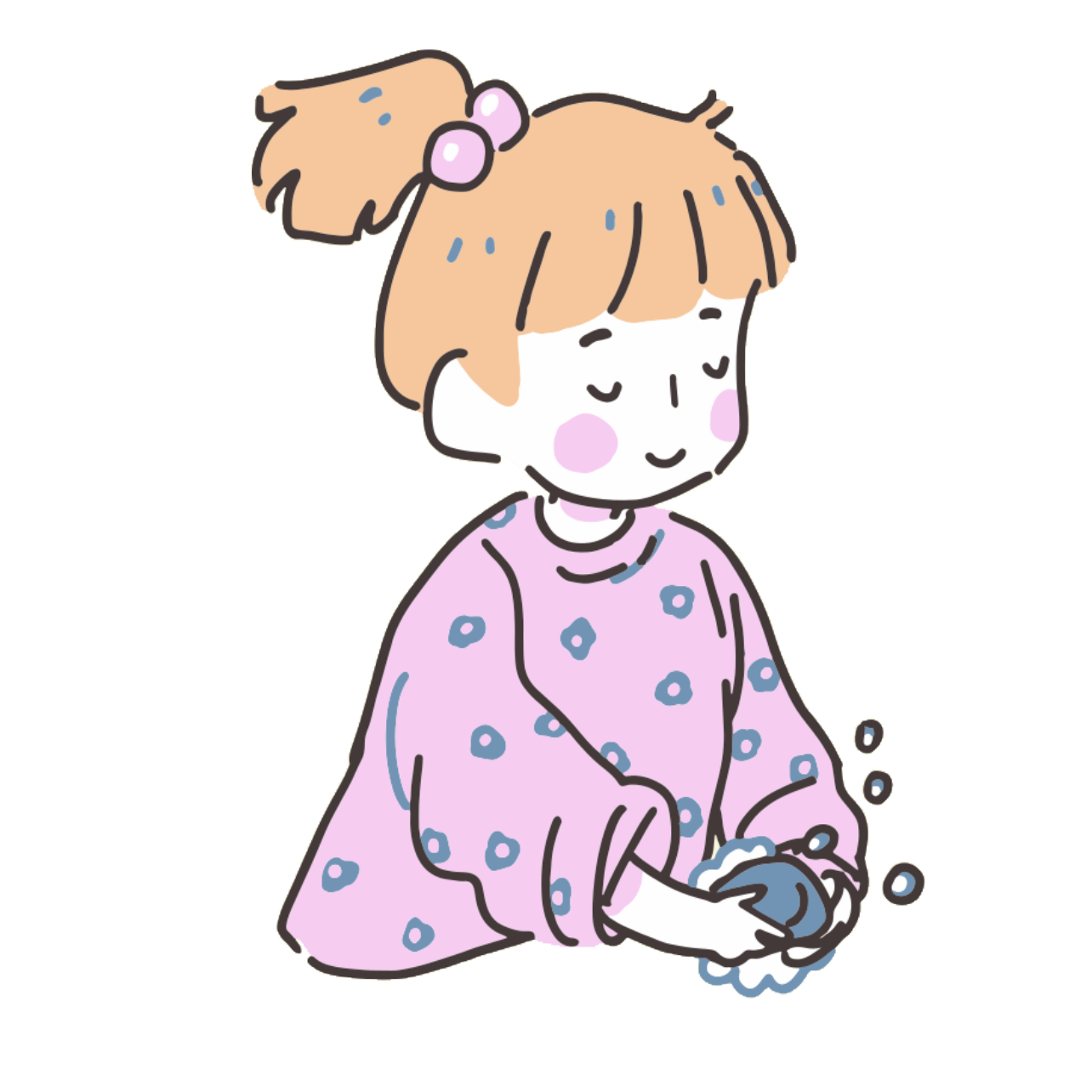 الاهتمام بالنظافة:
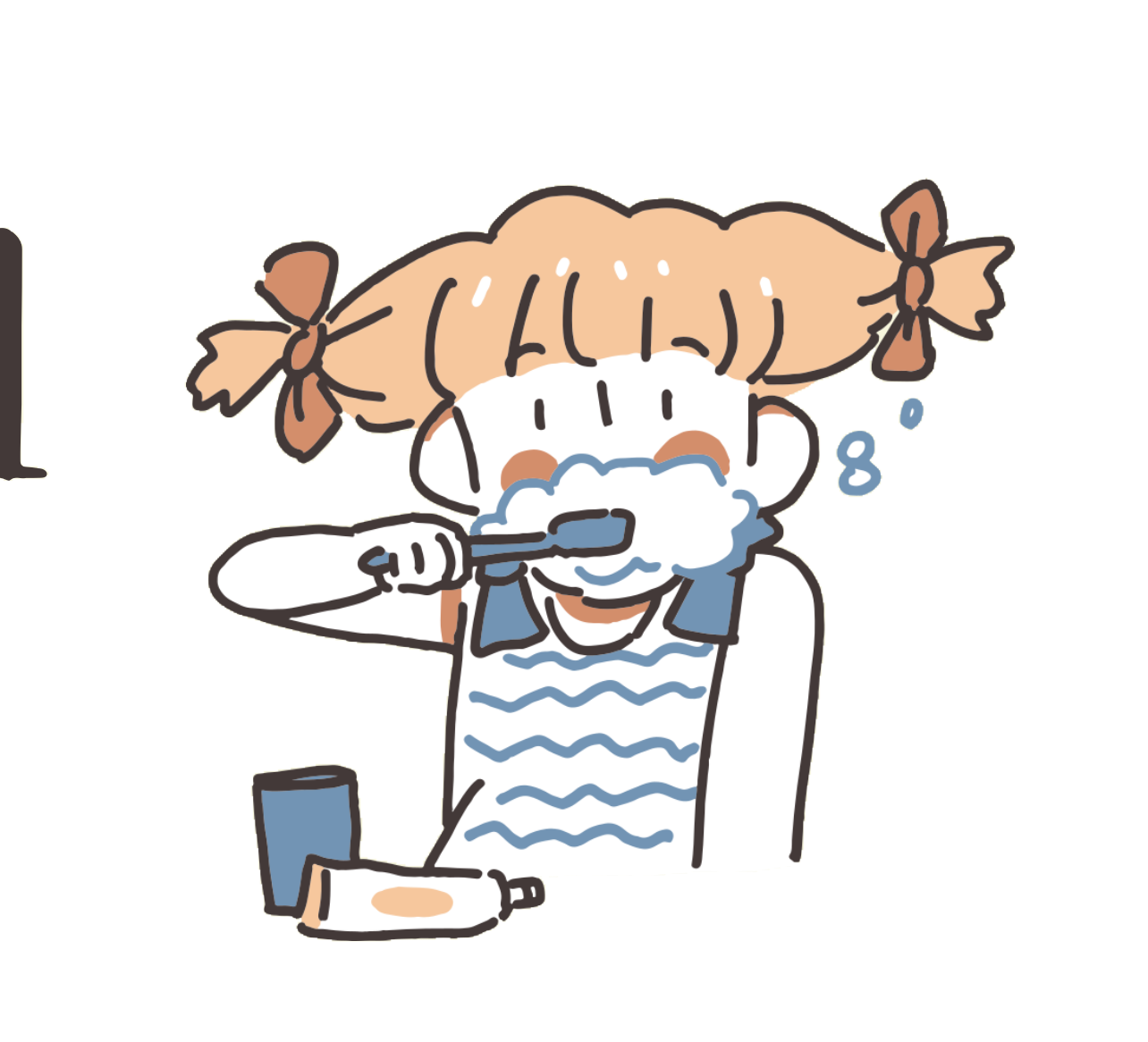 يجب علينا غسل يدينا جيدا بالصابون و الماء ، بعد مسك الأشياء و قبل و بعد تناول الطعام لنحمي انفسنا من الجراثيم و الاوساخ التي تسبب لنا الامراض.
يجب تقليم الأظافر و العناية بغسل الشعر و المحافظة على نظافة الاسنان بالفرشاة والمعجون و زيارة طبيب الاسنان بشكل دوري للاطمئنان عليها.
الالتزام بعدم استخدام أدوات الاخرين الشخصية.
ارتداء الملابس المناسبة لدرجة حرارة الجو.
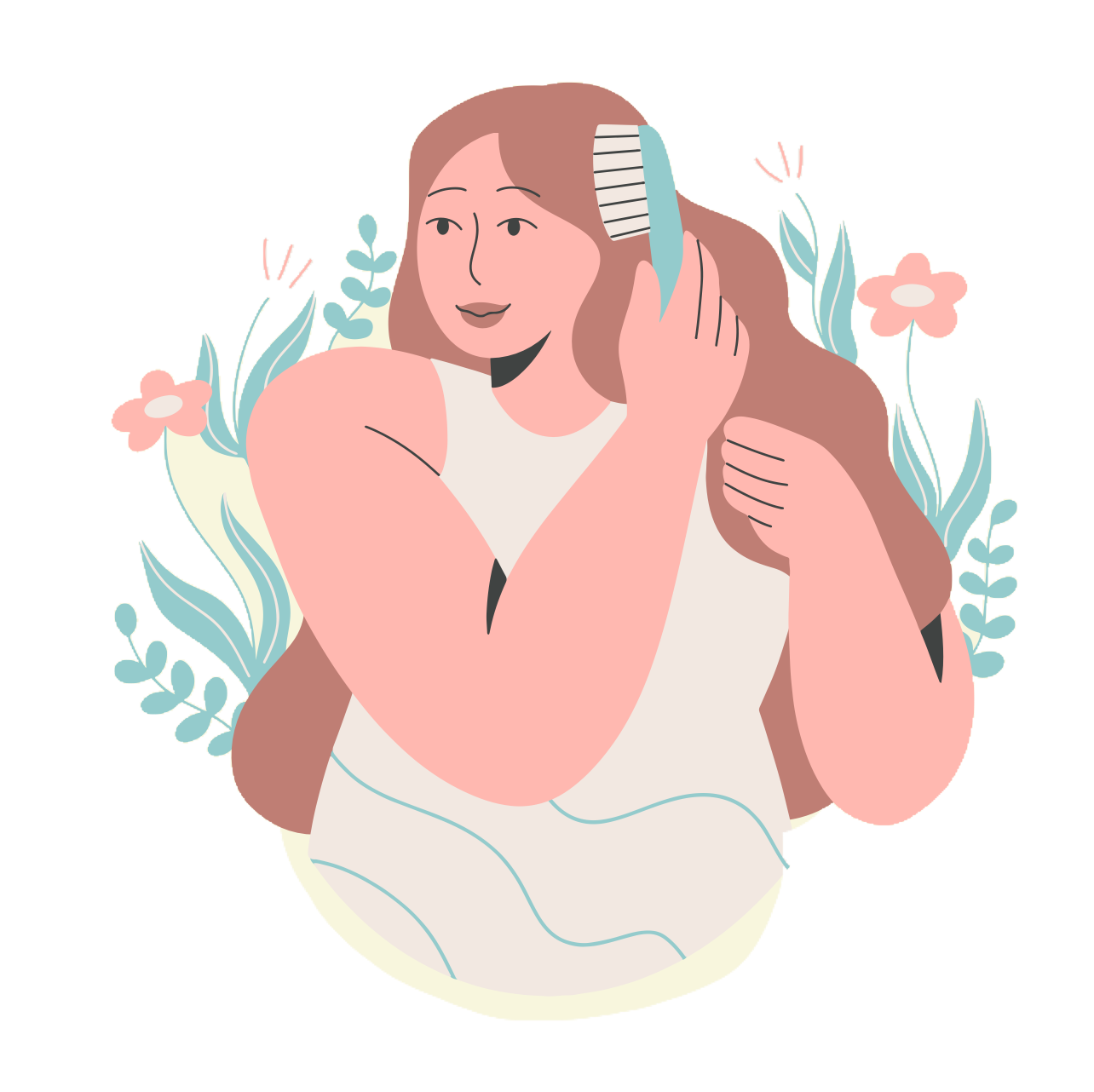 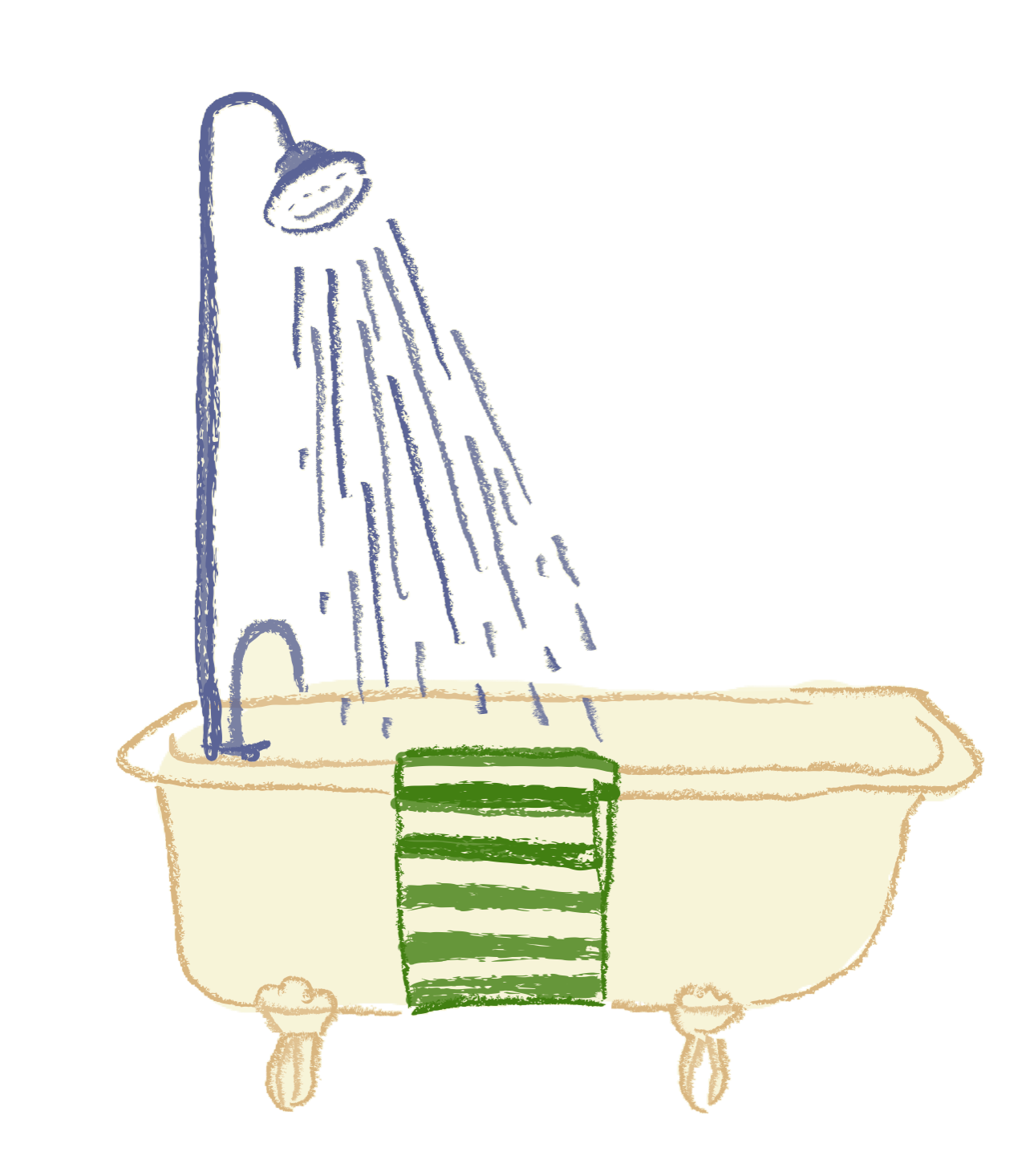 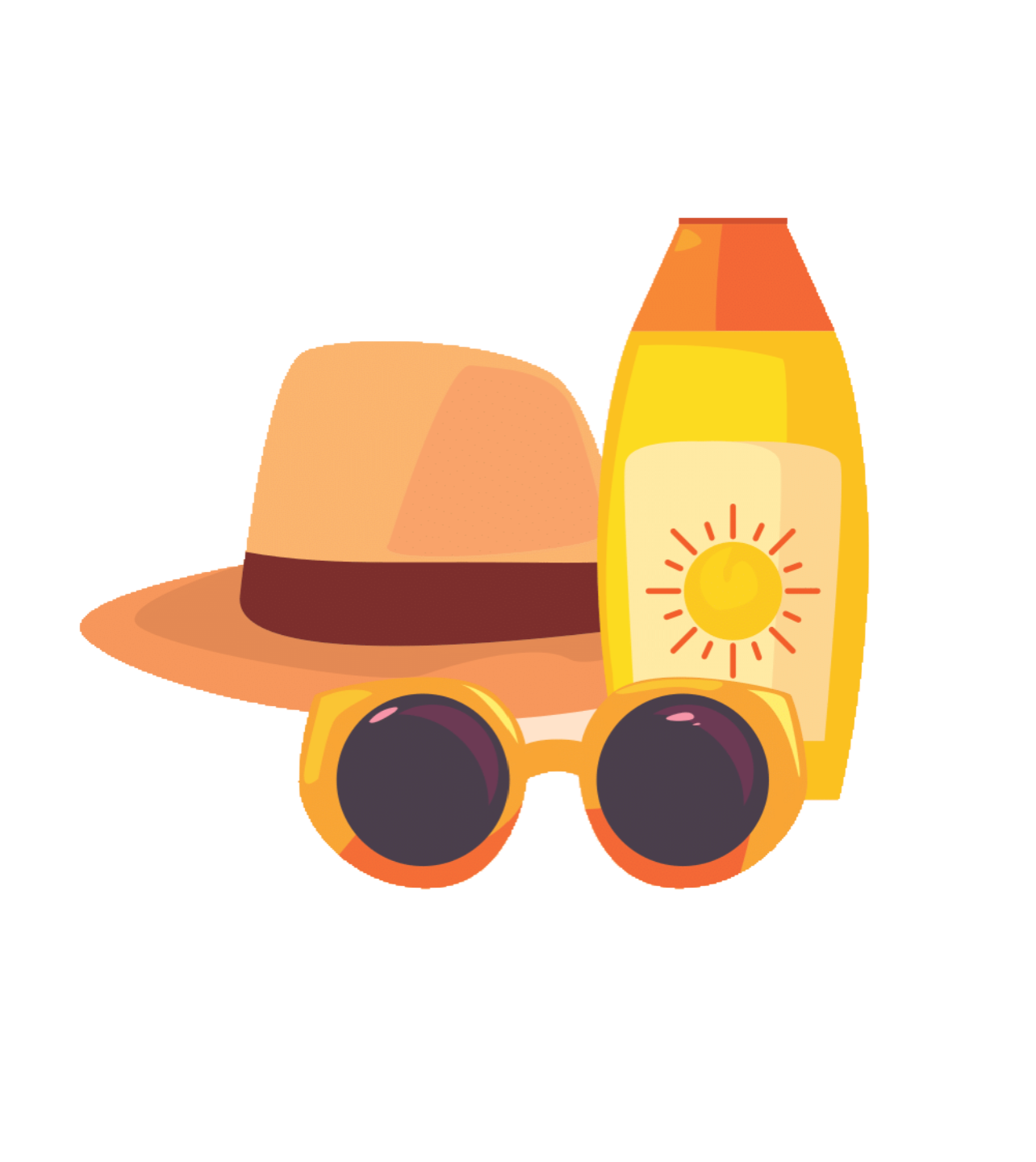 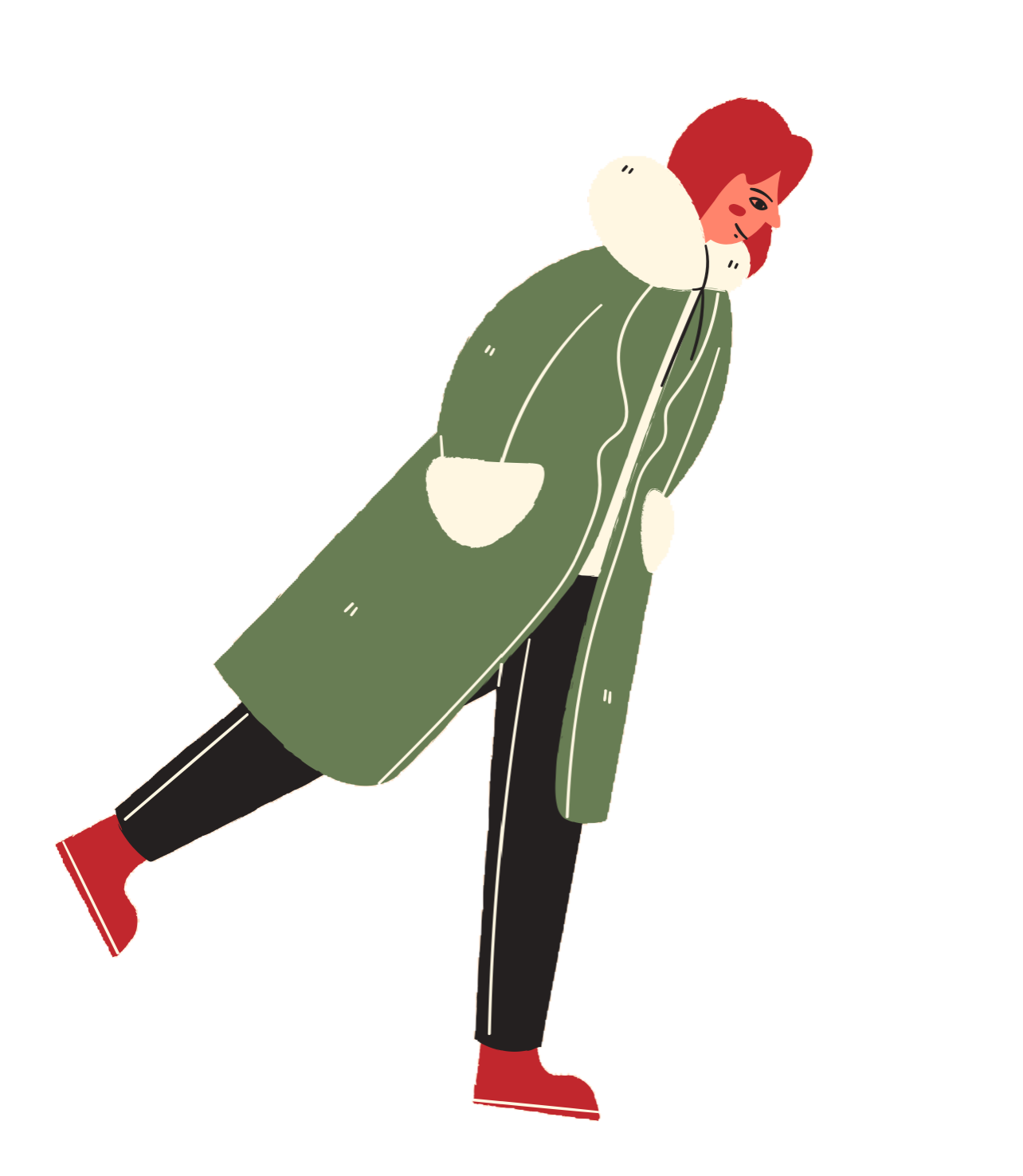 الغذاء الصحي المتوازن:
يجب تناول الغذاء الصحي المتوازن وتجنب من الاكثار من تناول النشويات و الدهون و السكريات المشروبات الغازية.
يجب شرب الماء بكميات كافية.
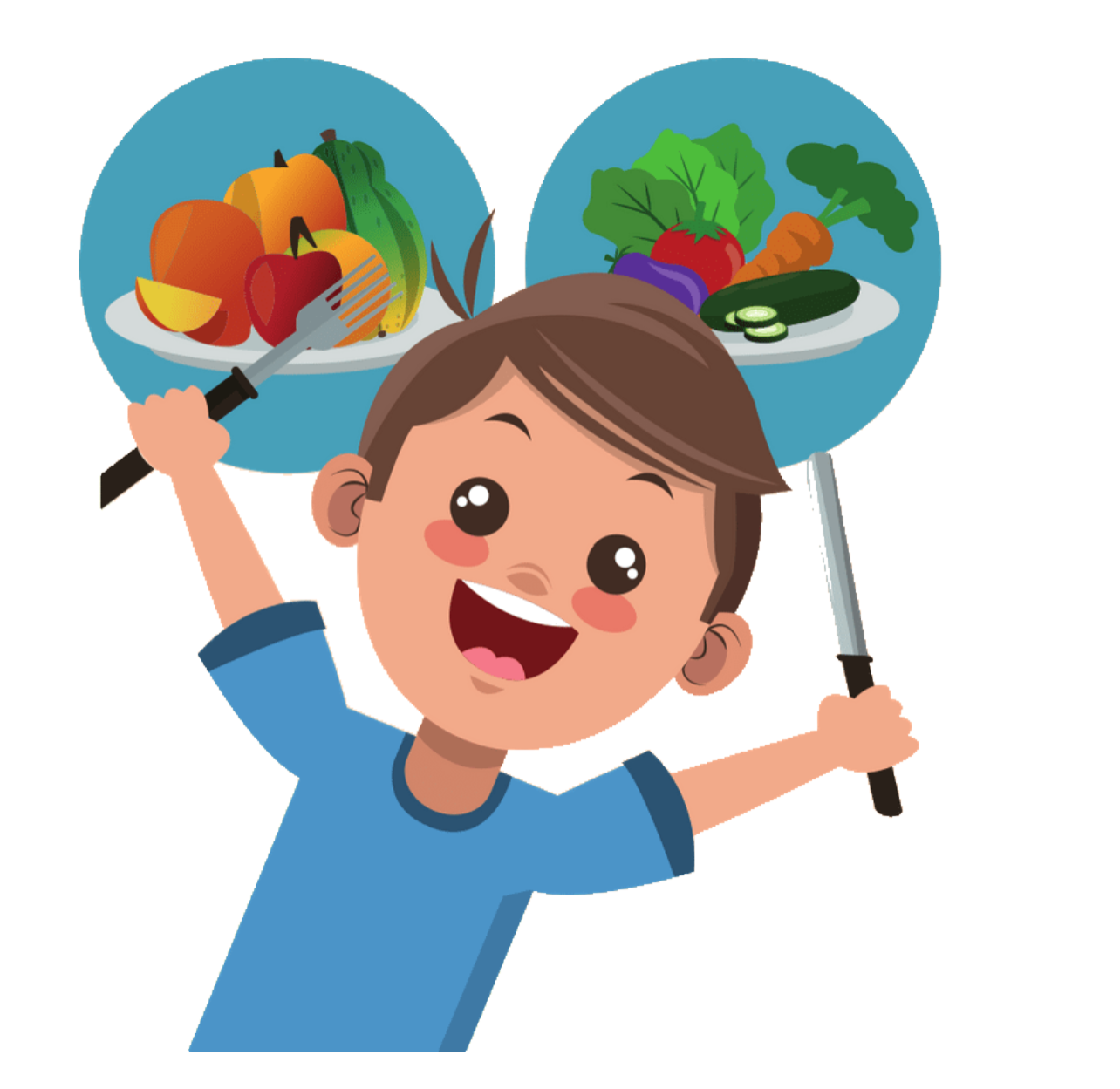 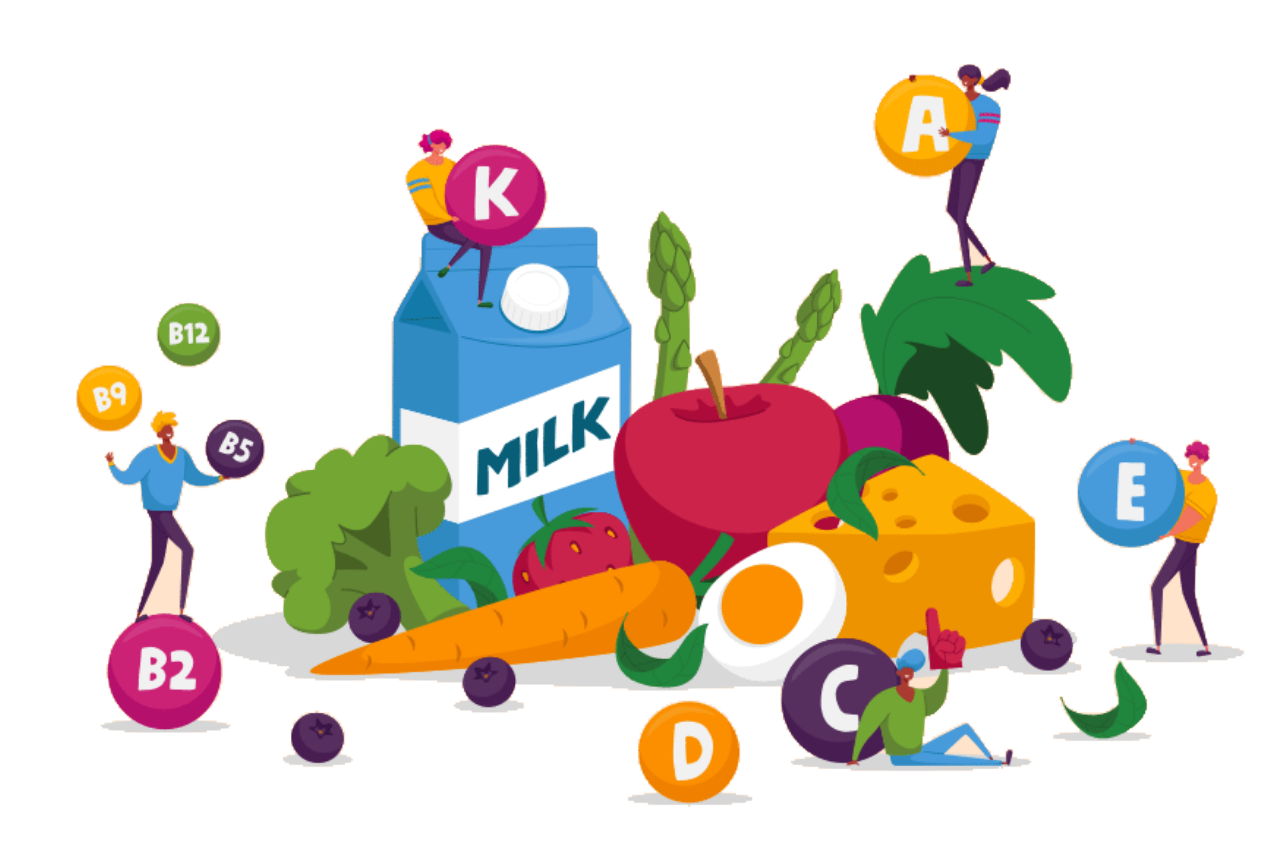 النوم:
يحتاج الجسم ل 8 ساعات من النوم ليلاً ليحافظ على السلامة العقلية و النفسية للجسم ، و ليجدد نشاطه و حيويته.
زيارة الطبيب:
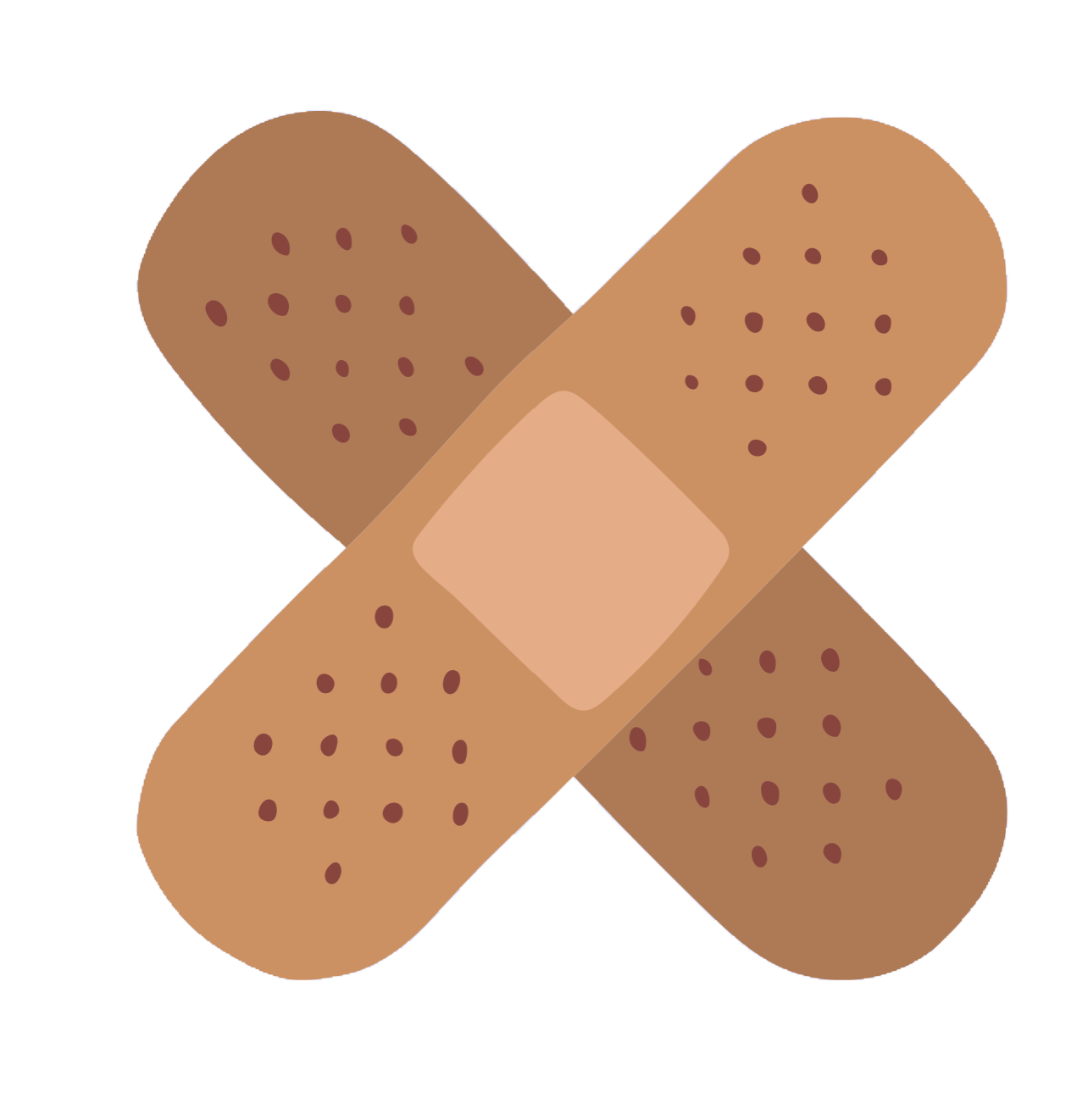 يجب زيارة الطبيب عند الشعور بالتعب و الالتزام بالتعليمات و جرعات الادوية و وقتها ، واخذ اللقاحات عند اللزوم.
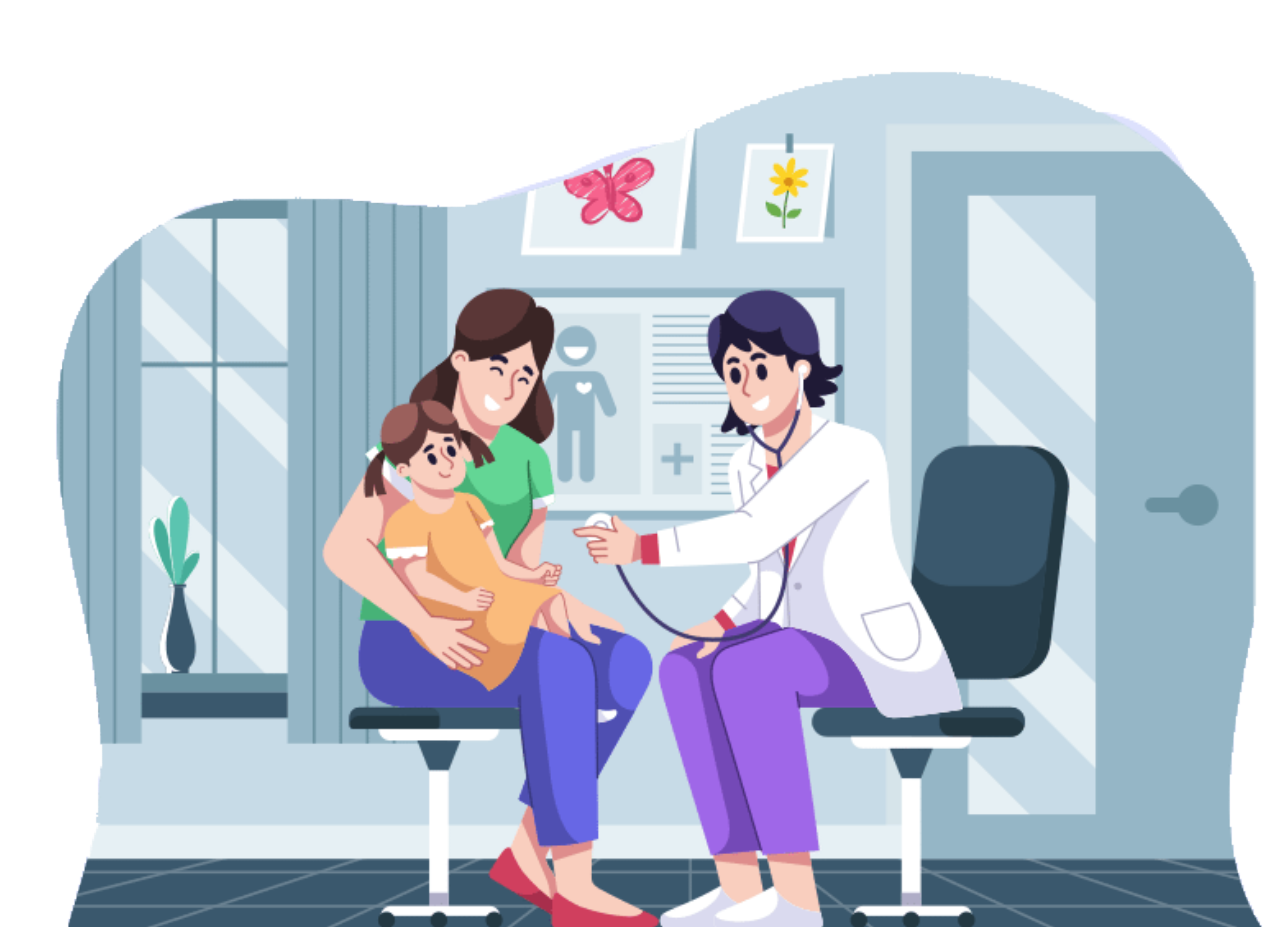 التمارين الرياضية:
هي عبارة عن مجهود جسدي او مهارة تمارس للمتعة او التنافس او لتقوية الجسد او تقوية الثقة بالنفس .
اهميتها:
تقوية العضلات.
زيادة كفاءة الجهاز التنفسي مما يزيد نشاط الجسم.
السيطرة على وزن الجسم و التخلص من الوزن الزائد .
تساعد على المشاركة و تكوين الصداقات.
انتهى..